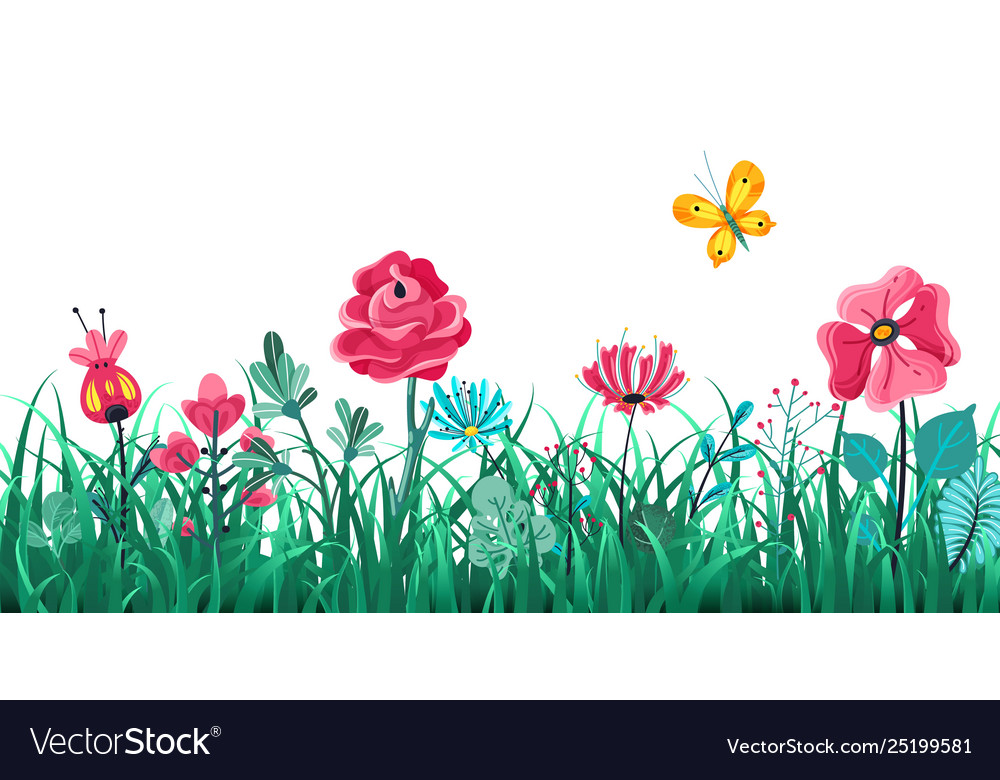 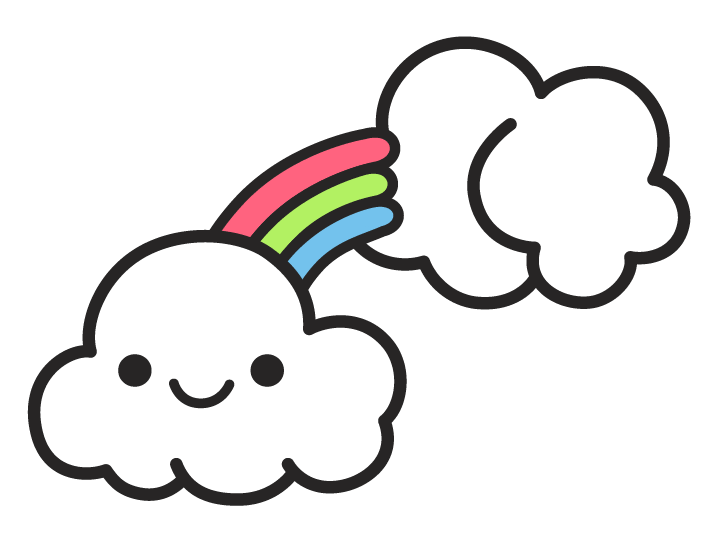 CHAØO MÖØNG CAÙC CON ÑEÁN VÔÙI
 TIEÁT HOÏC
TÖÏ NHIEÂN vaø XAÕ HOÄI
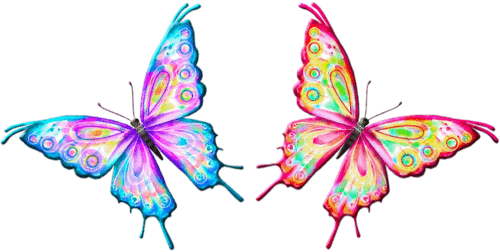 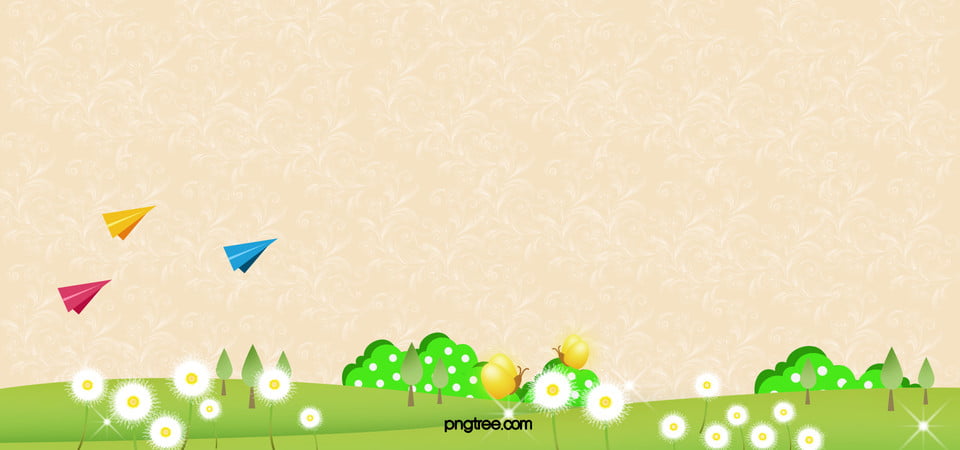 Khôûi ñoäng
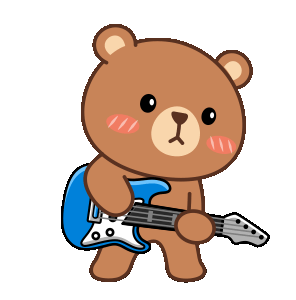 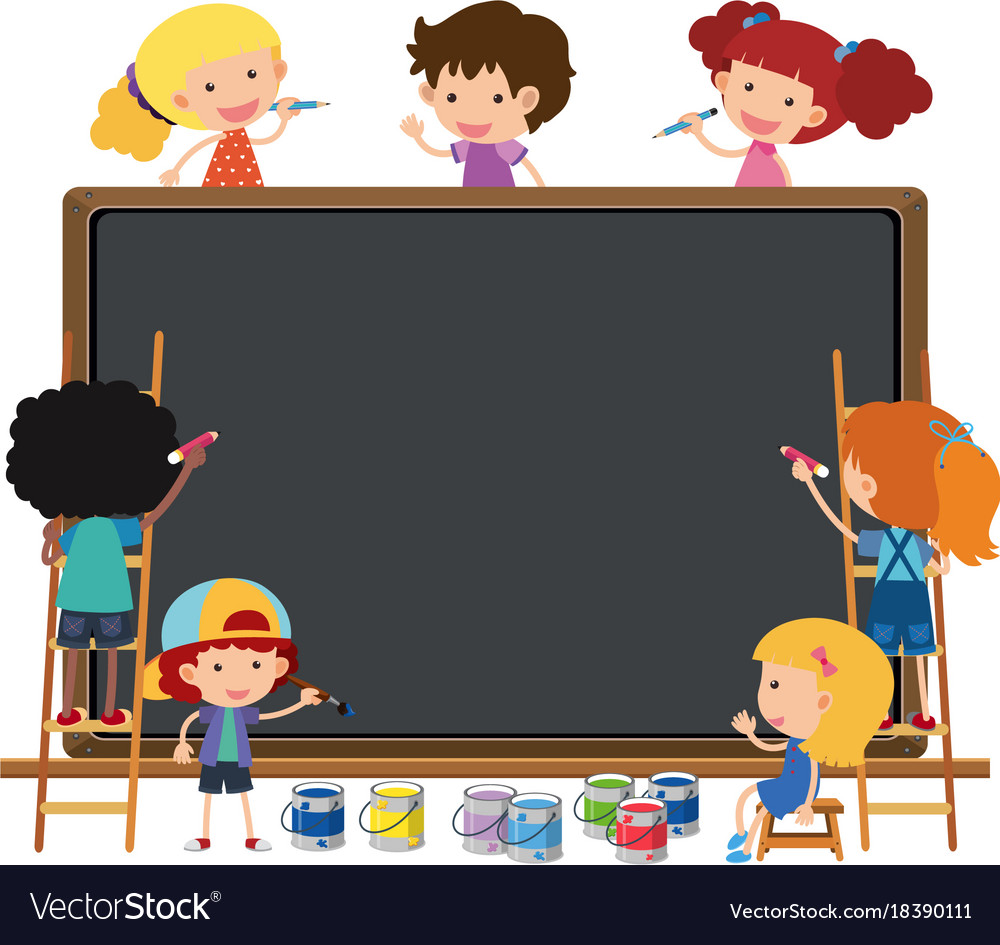 +
Baøi 9
Hoaït ñoäng 
ôû lôùp em
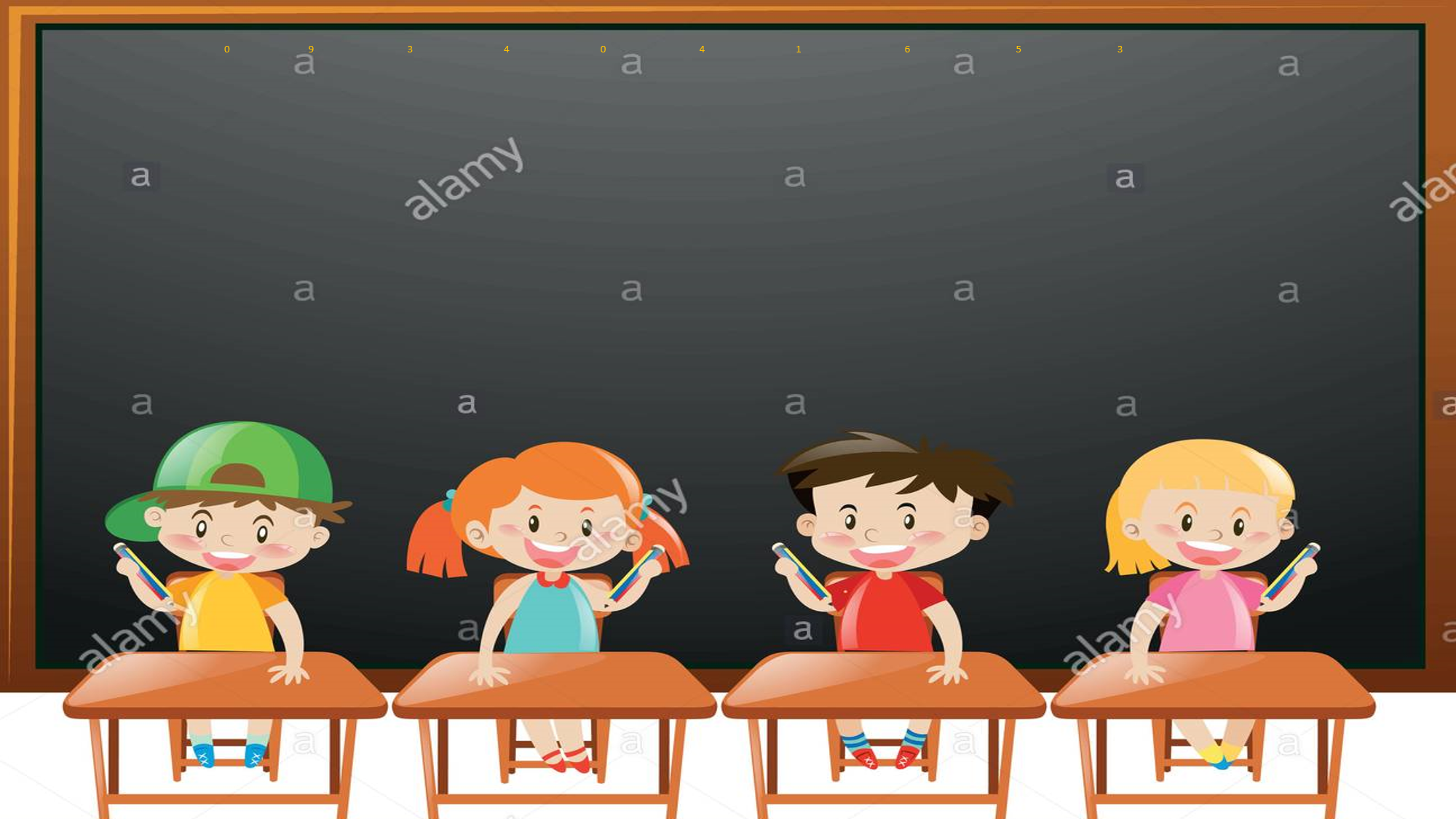 TIẾT 2
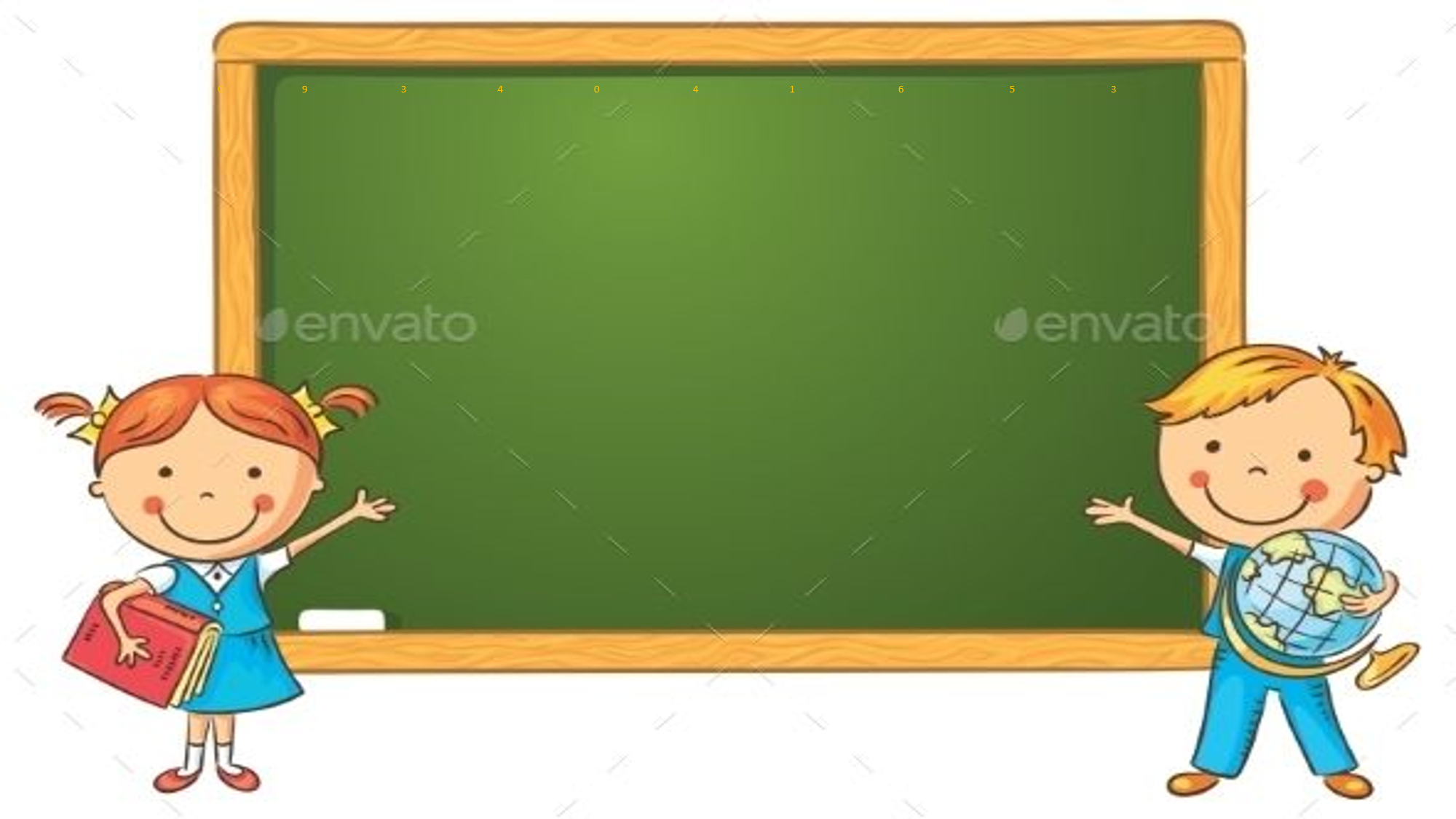 Hoạt động khởi động 
và khám phá
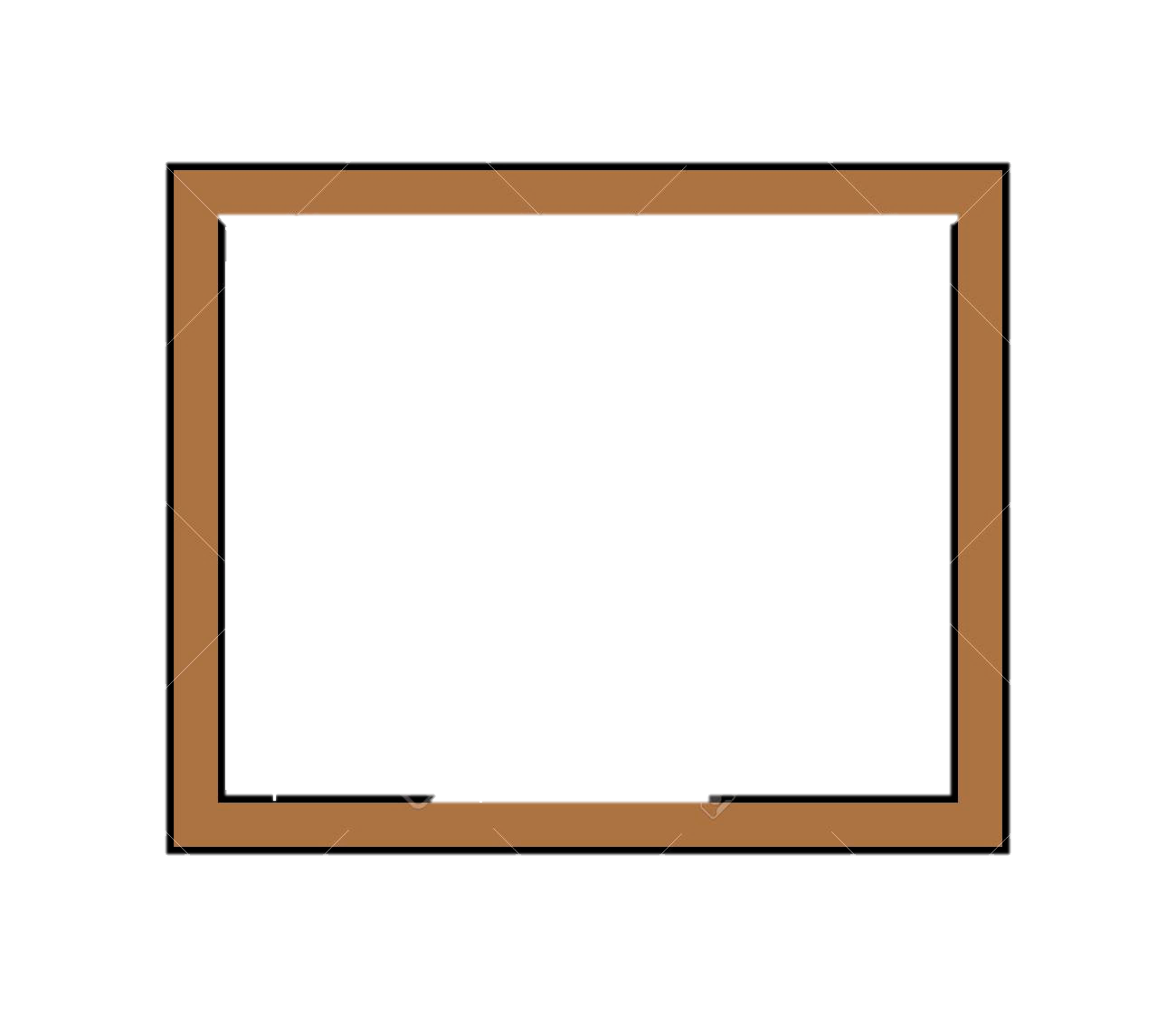 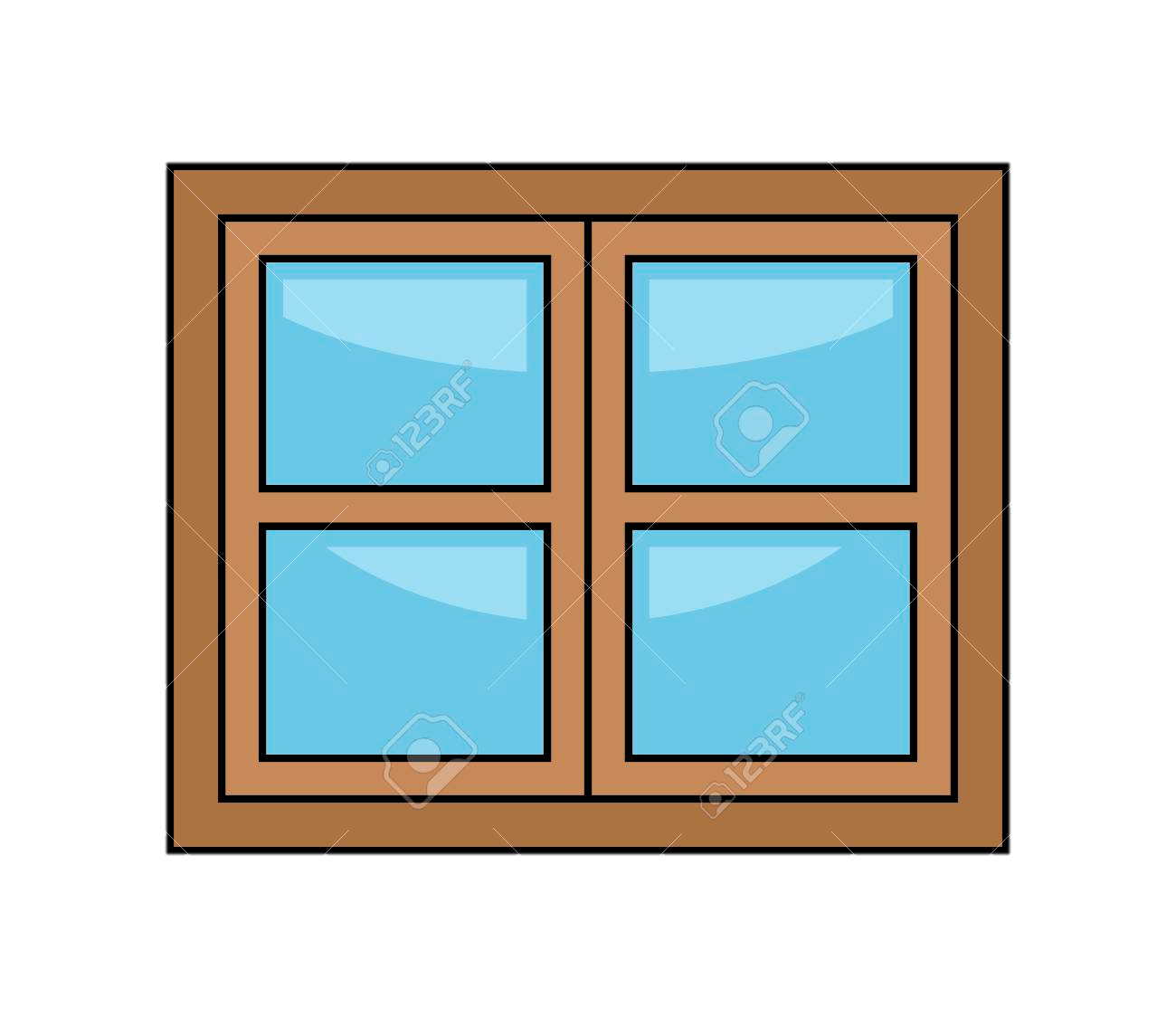 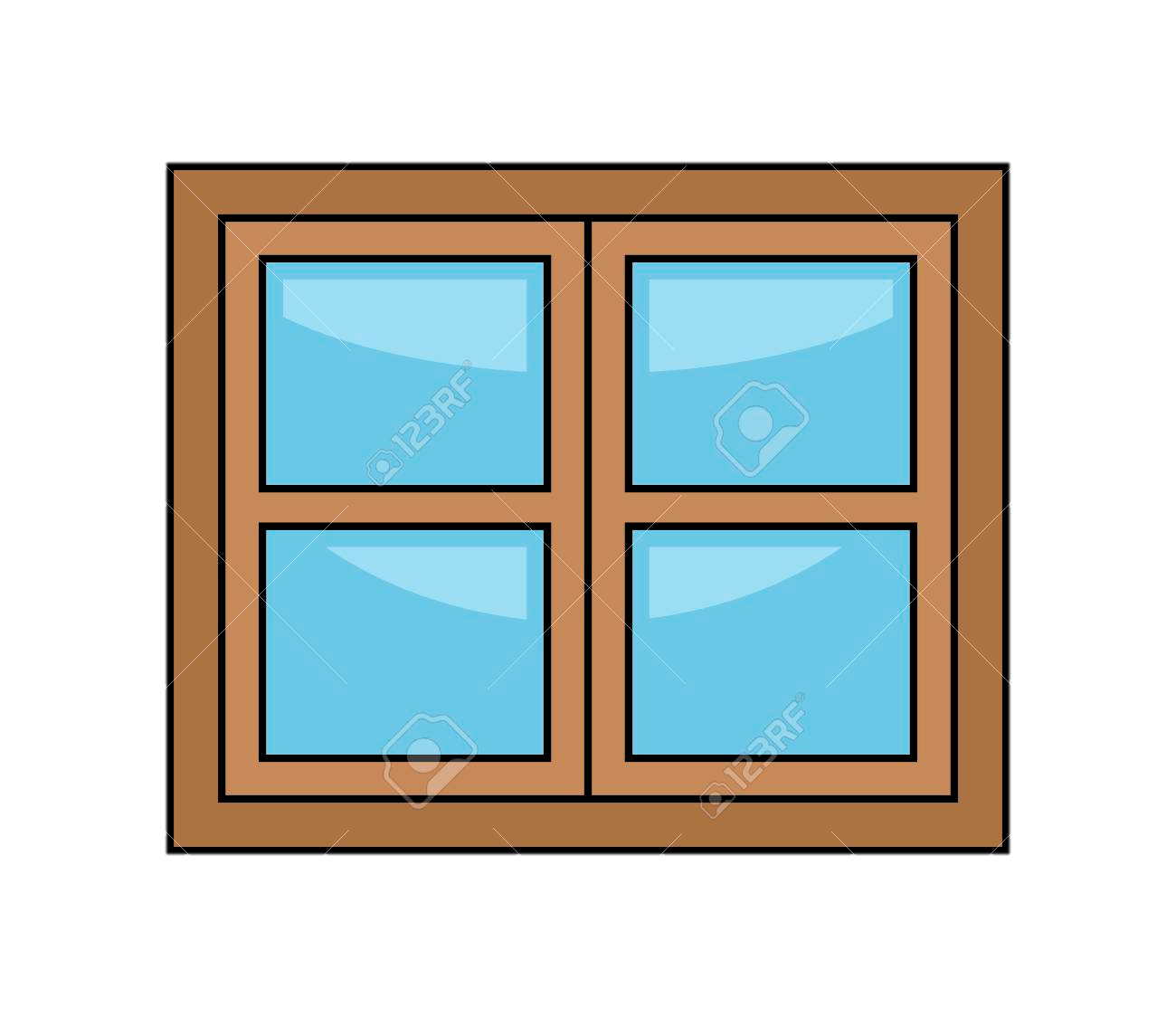 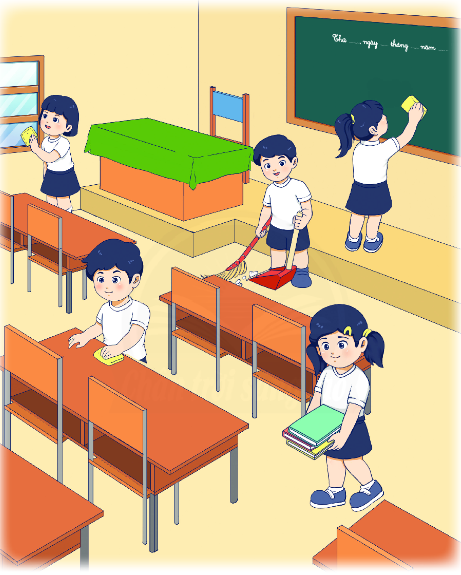 2
1
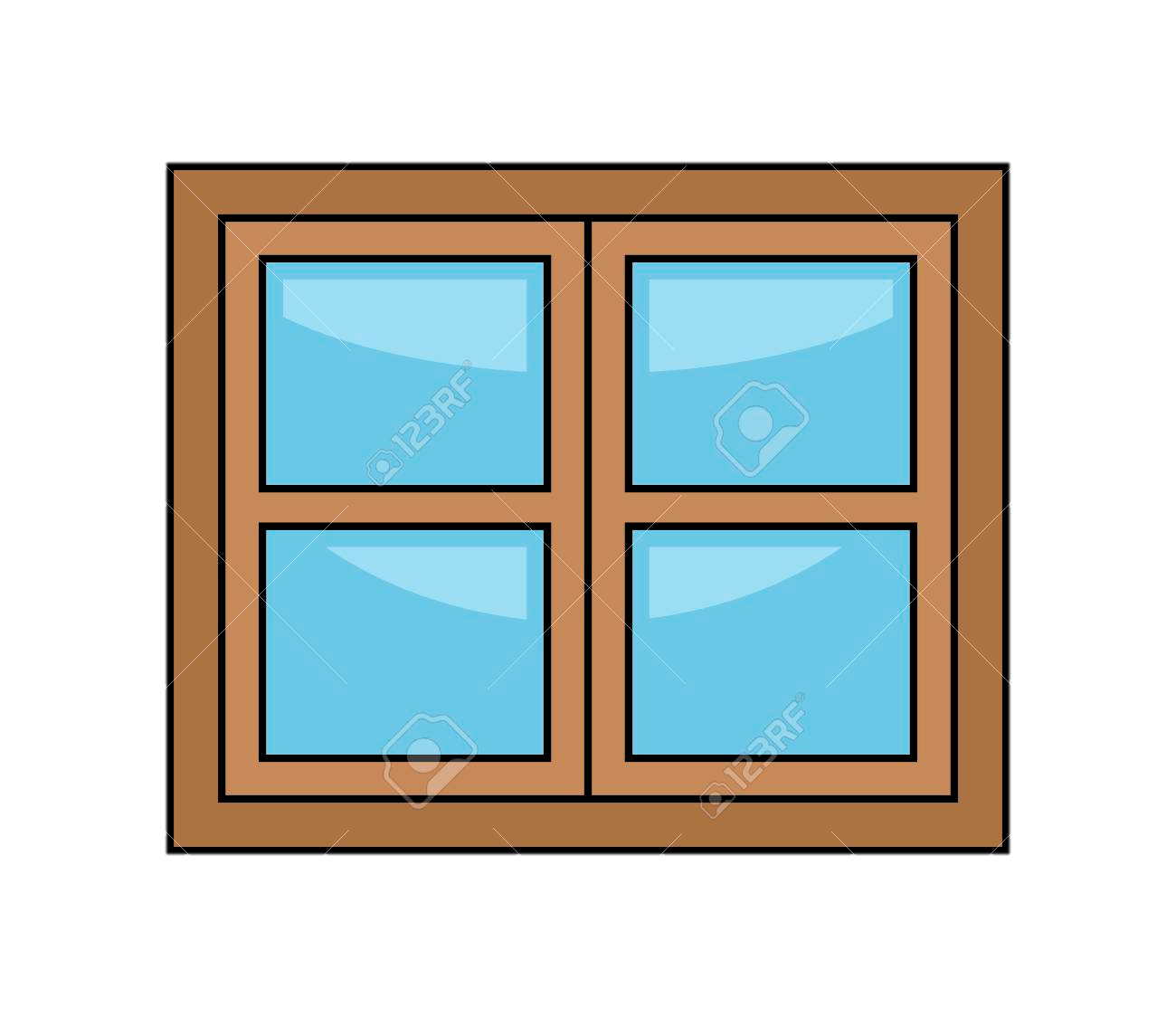 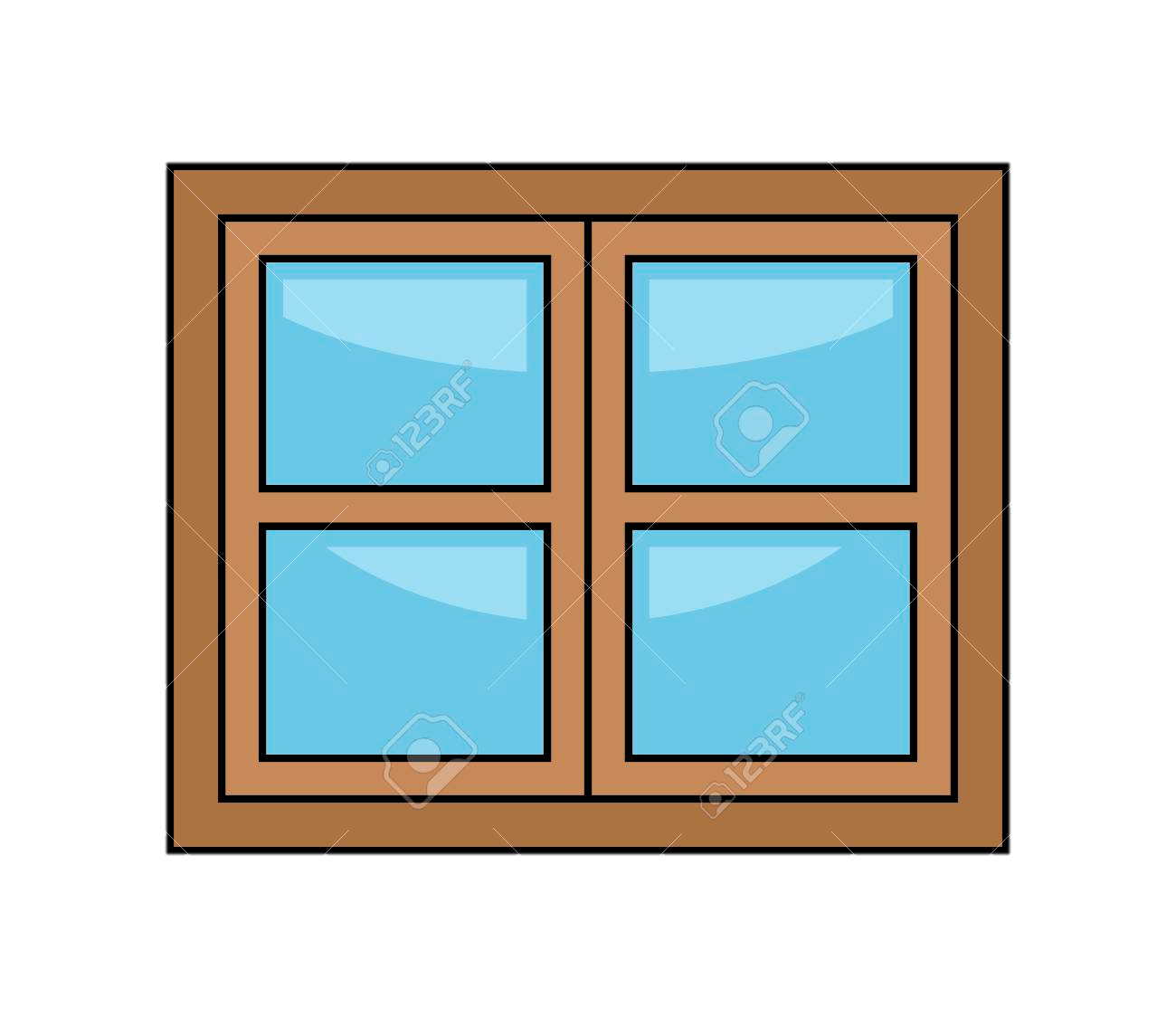 4
3
OÂ CÖÛA BÍ MAÄT
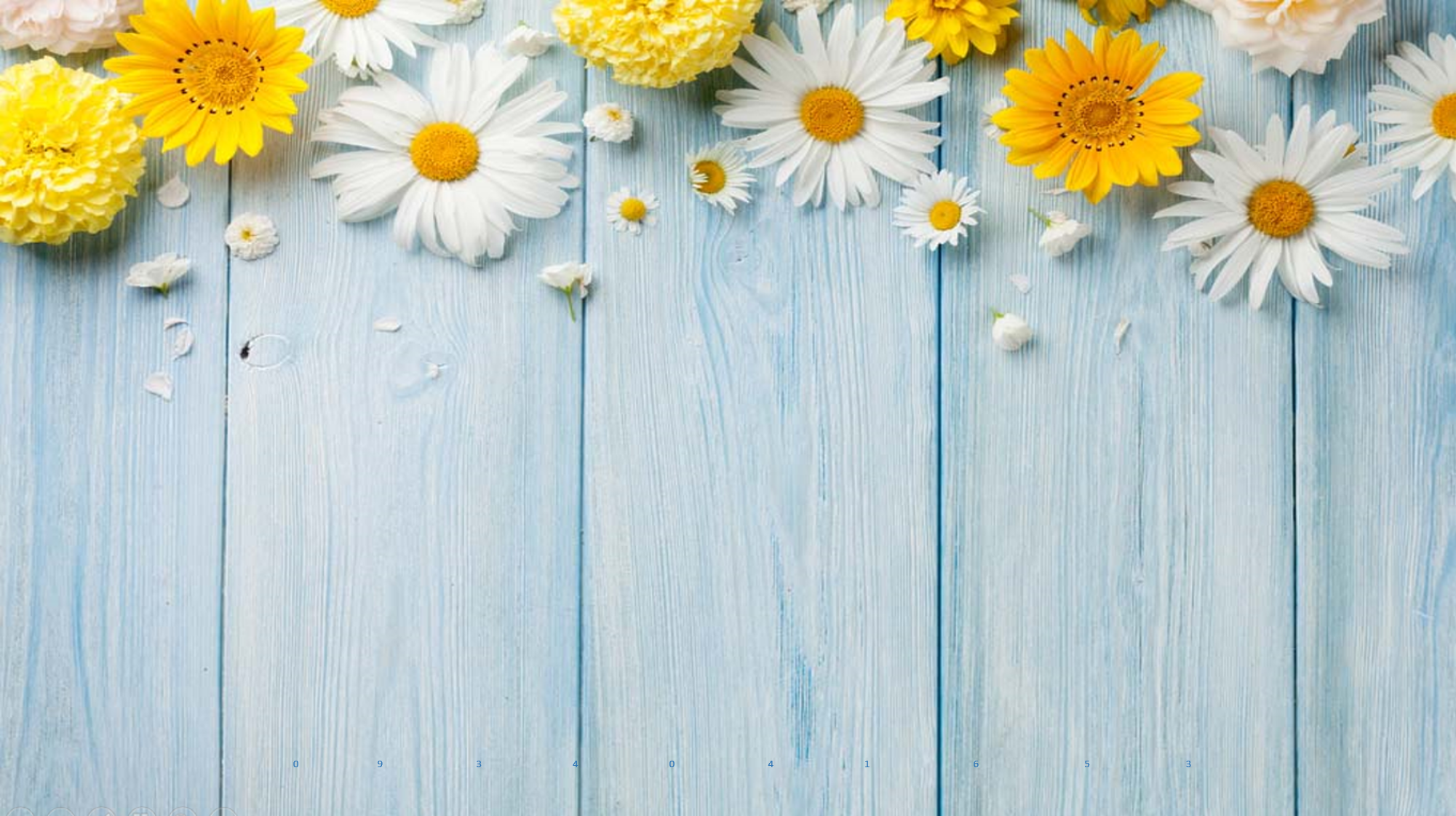 Lớp học thường có những gì?
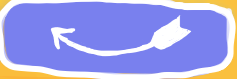 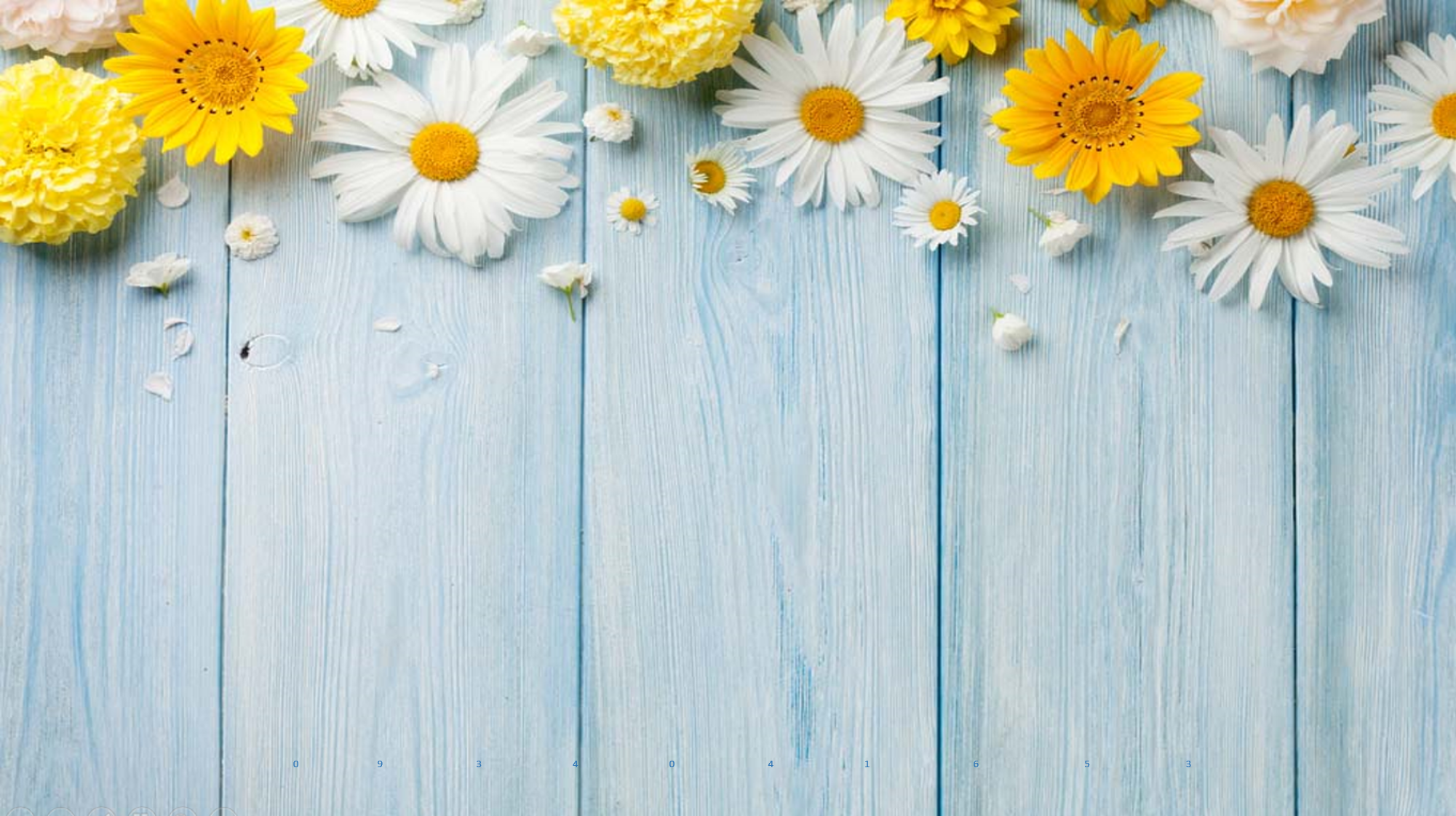 Trong lớp học có những ai?
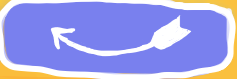 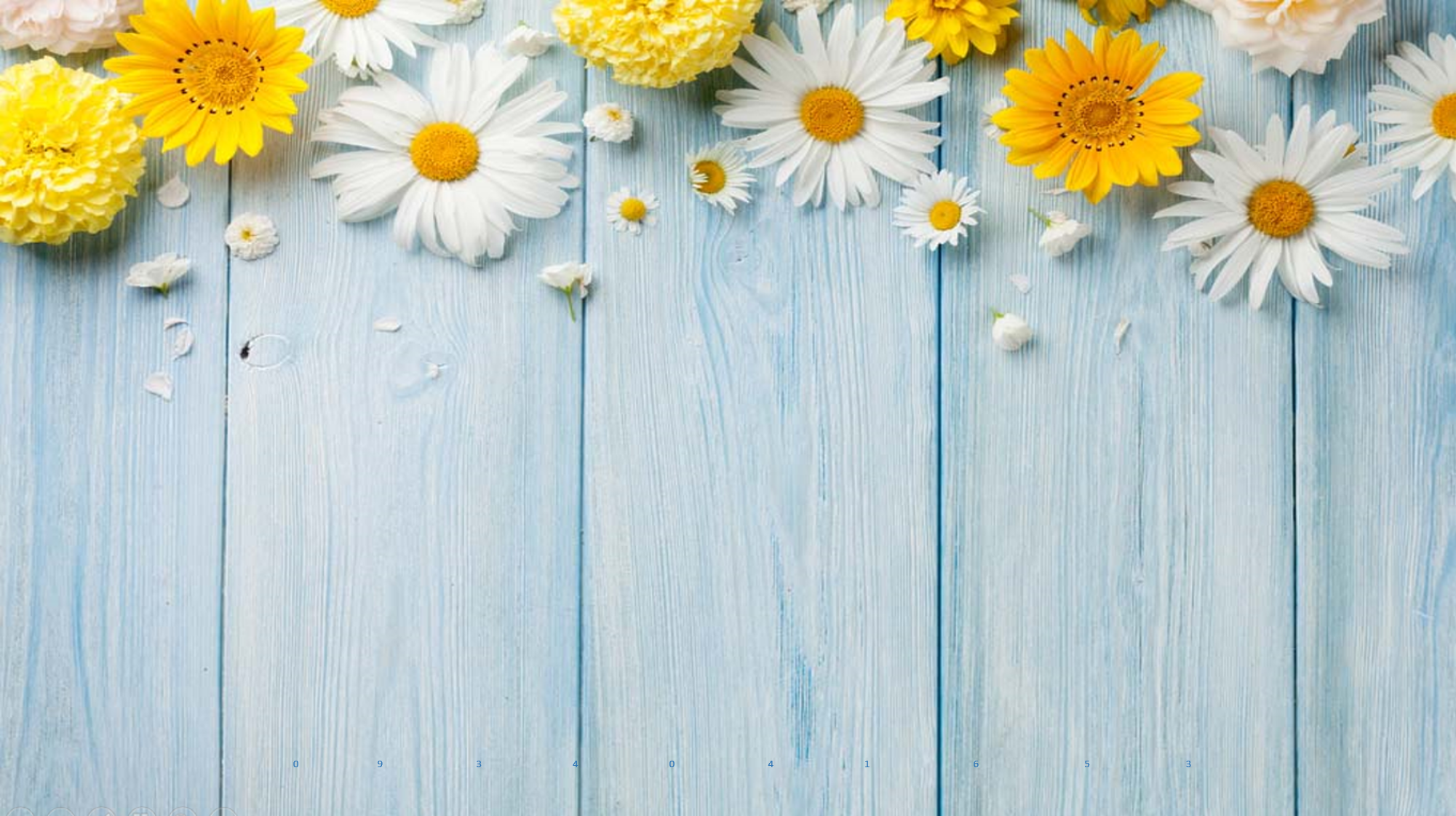 Ở lớp, em học những môn học nào?
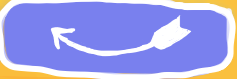 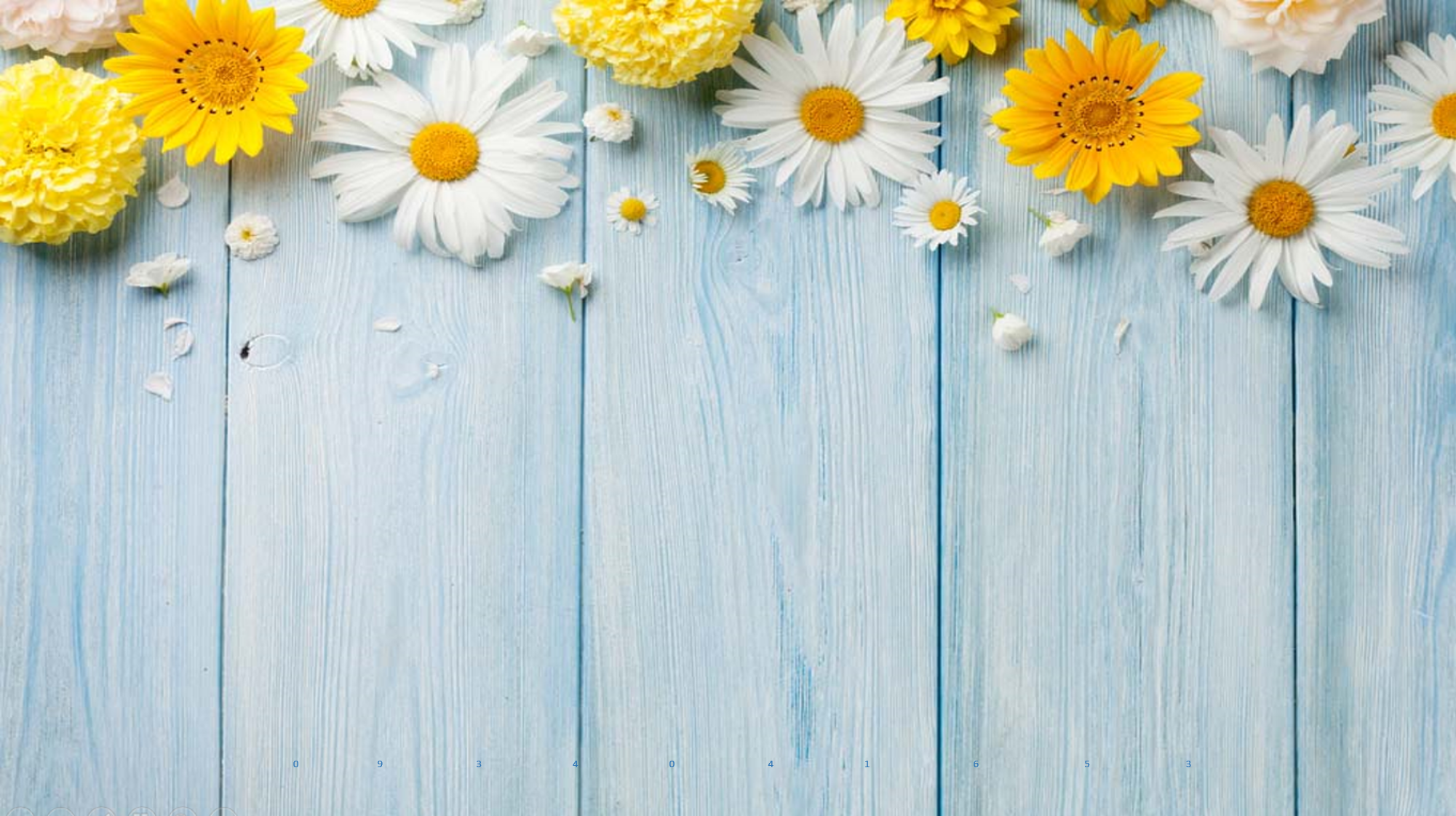 Sử dụng các đồ dùng, thiết bị như thế nào?
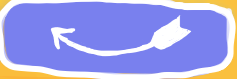 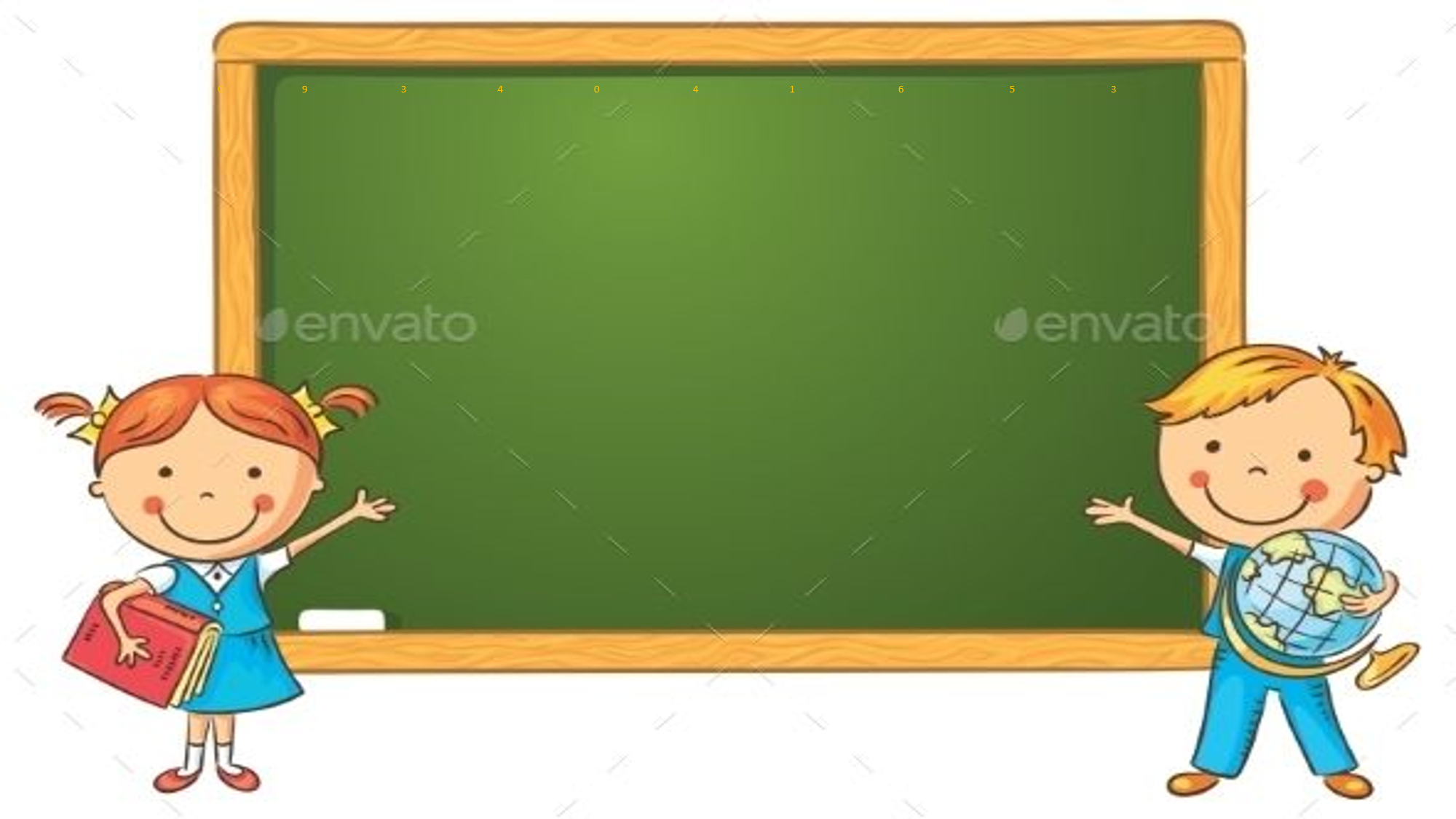 HOẠT ĐỘNG 1
Giữ lớp học sạch sẽ
Vì sao lớp học của An sạch sẽ, ngăn nắp?
Các em thấy lớp học của bạn An như thế nào?
An và các bạn đang làm gì?
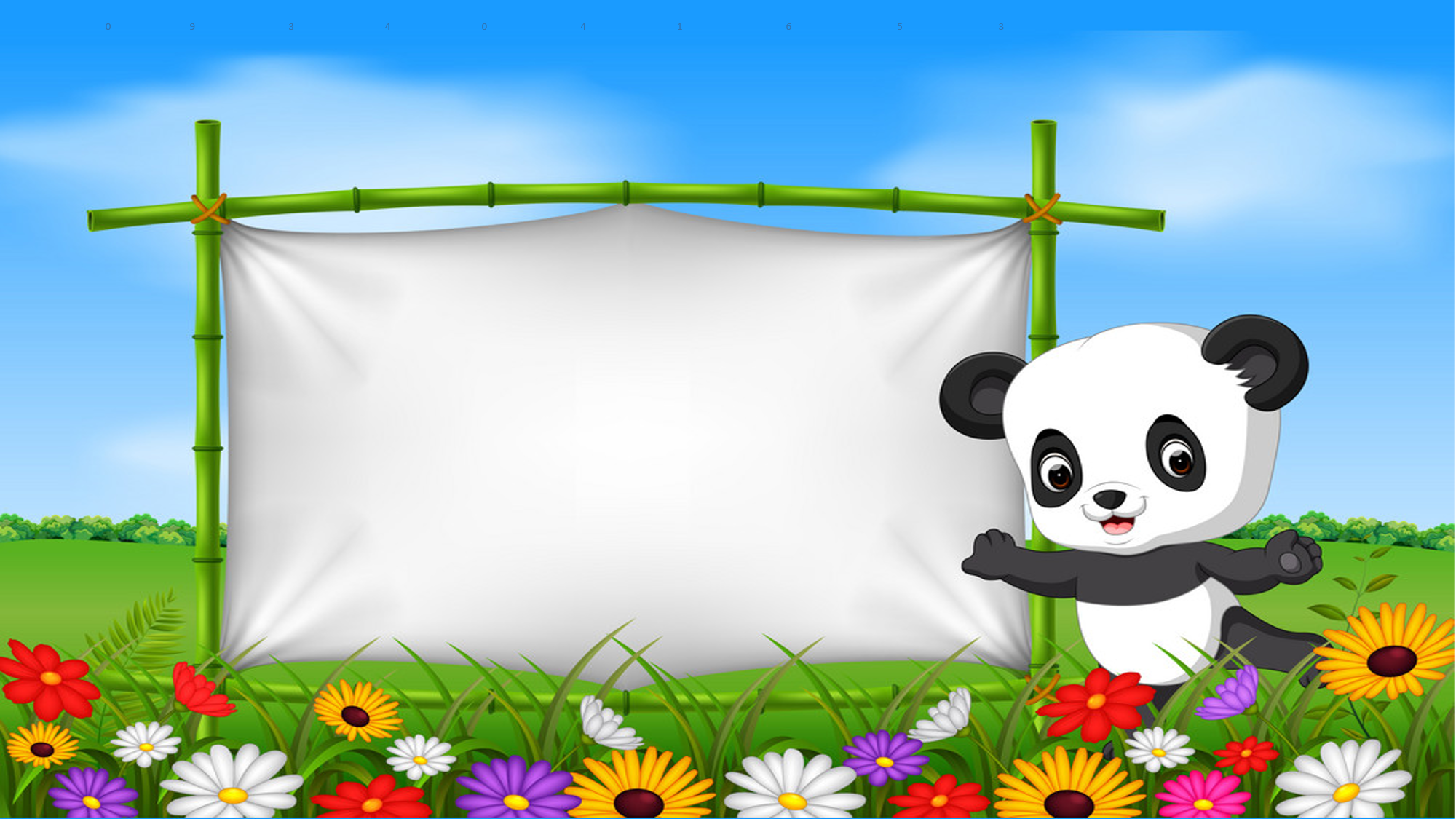 Thảo luận nhóm 2
Khi lớp học sạch sẽ em cảm thấy như thế nào?
Em nên làm gì để giữ lớp sạch đẹp?
Giữ gìn lớp học sạch đẹp sẽ giúp em học tốt hơn.
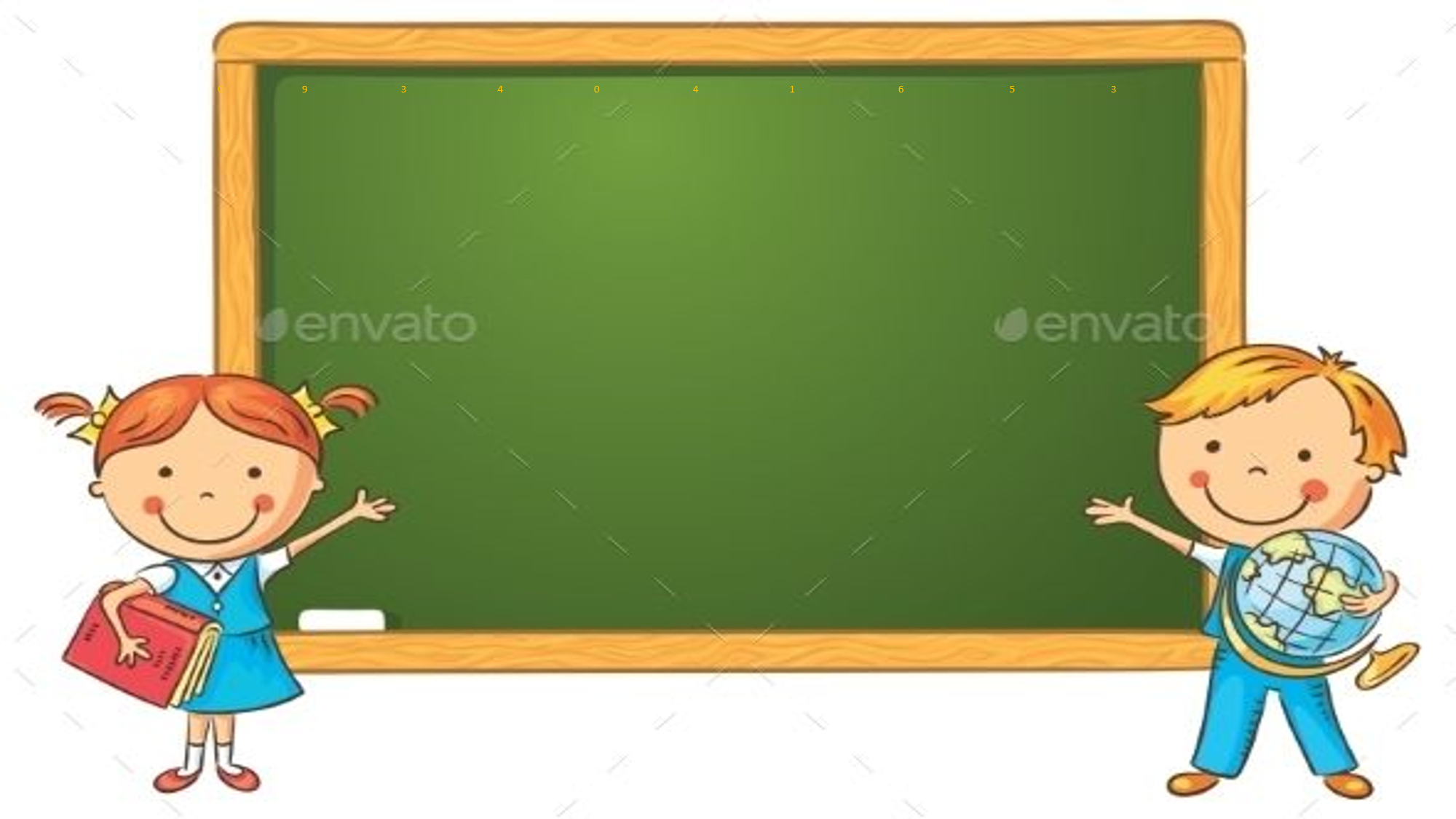 HOẠT ĐỘNG 2
Thực hành
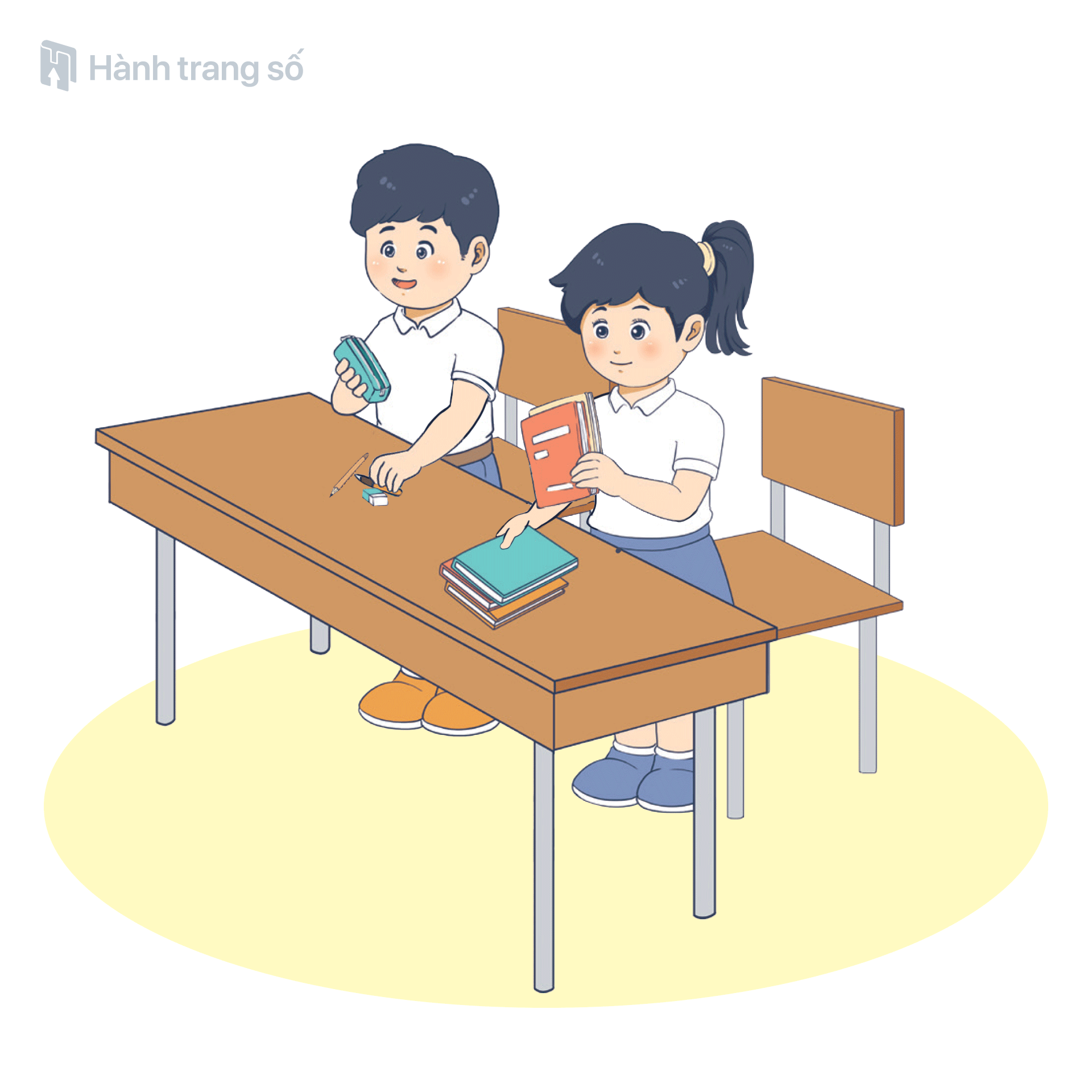 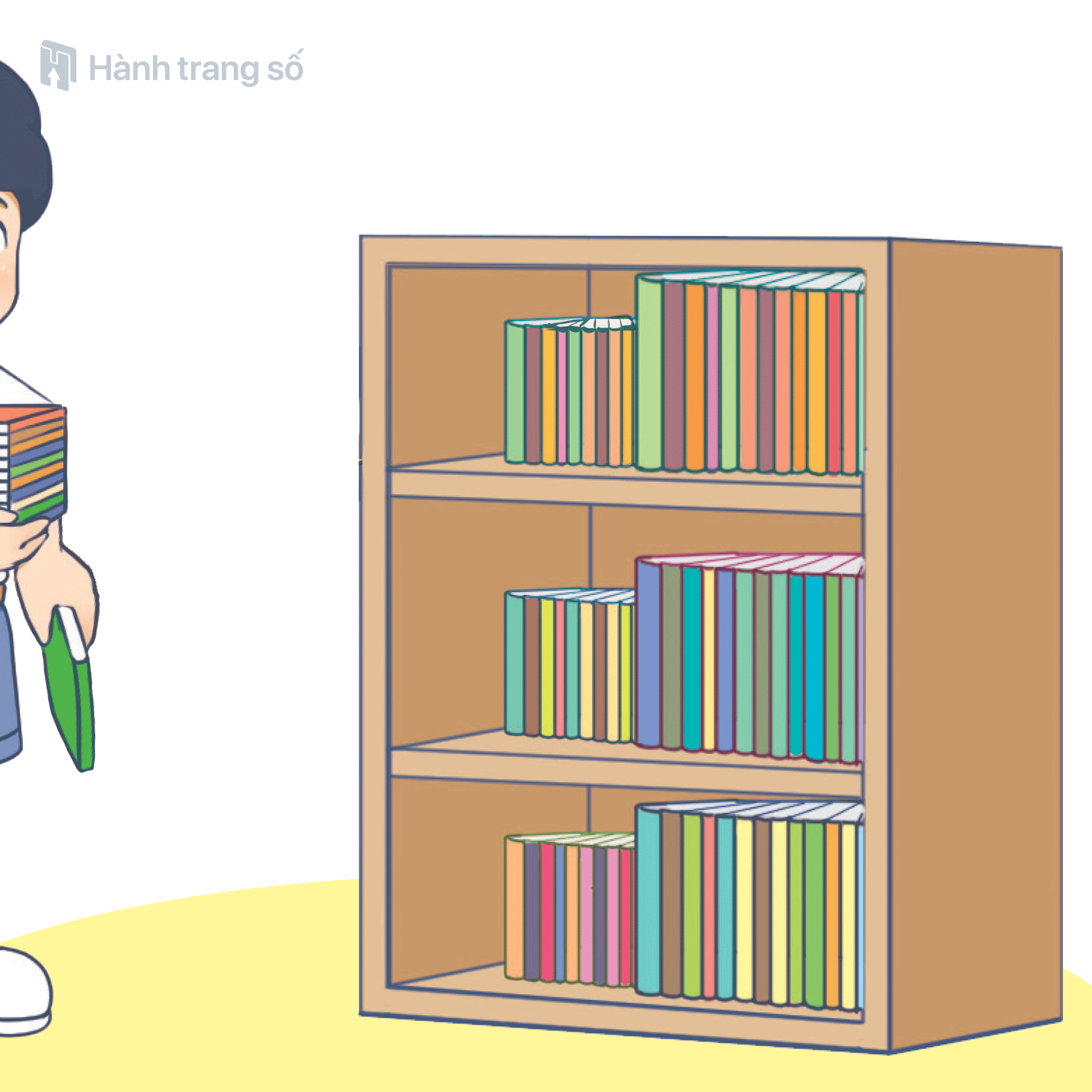 2
1
4
3
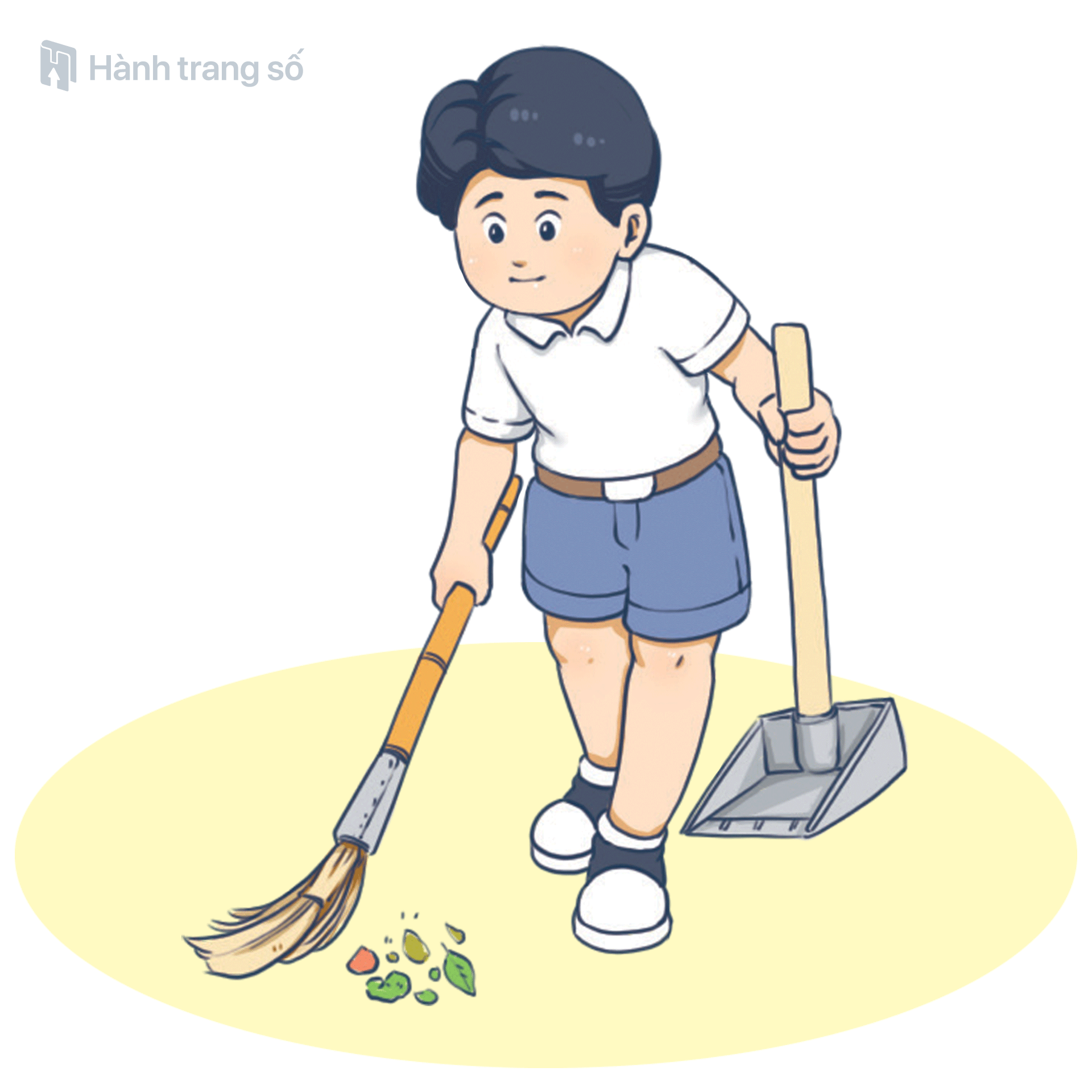 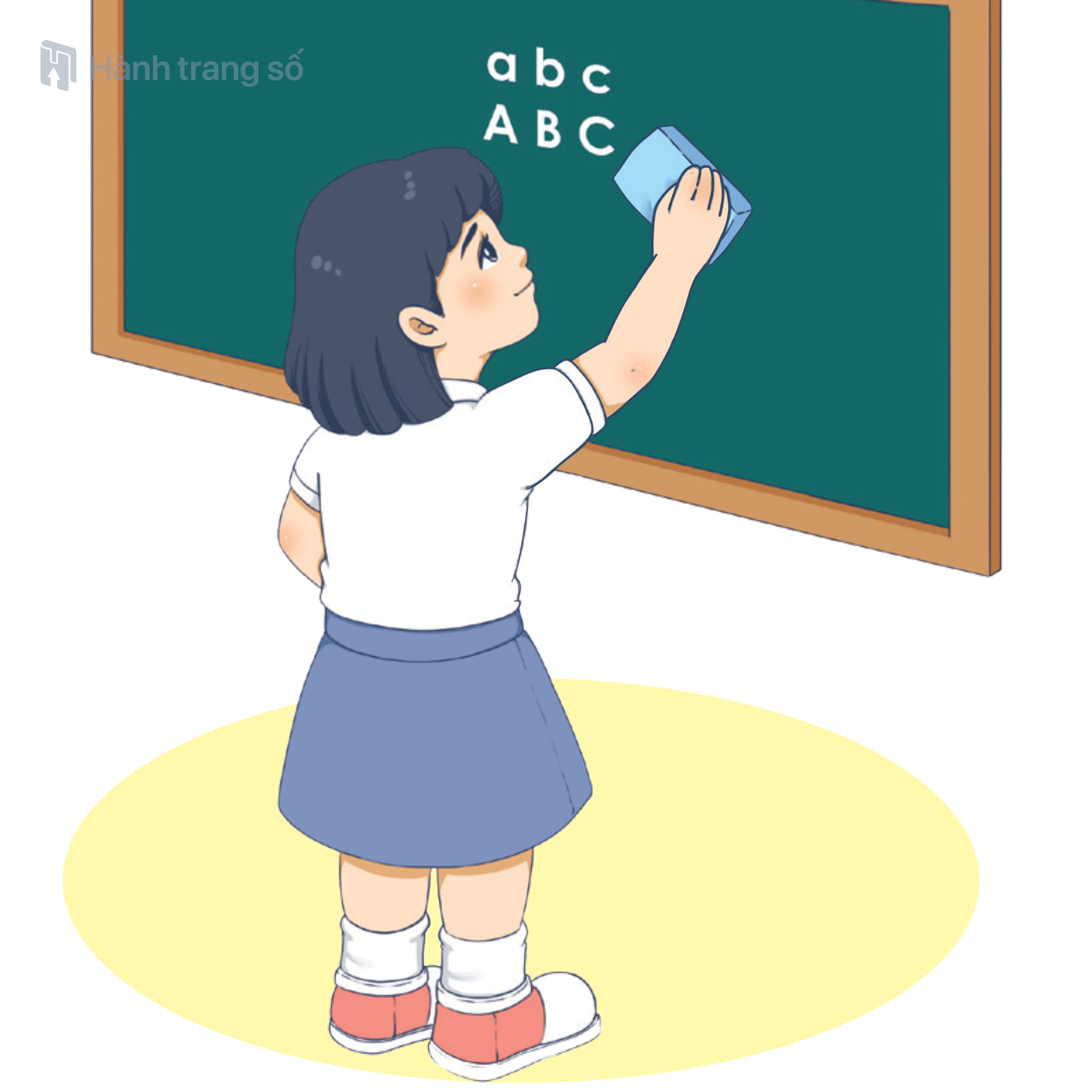 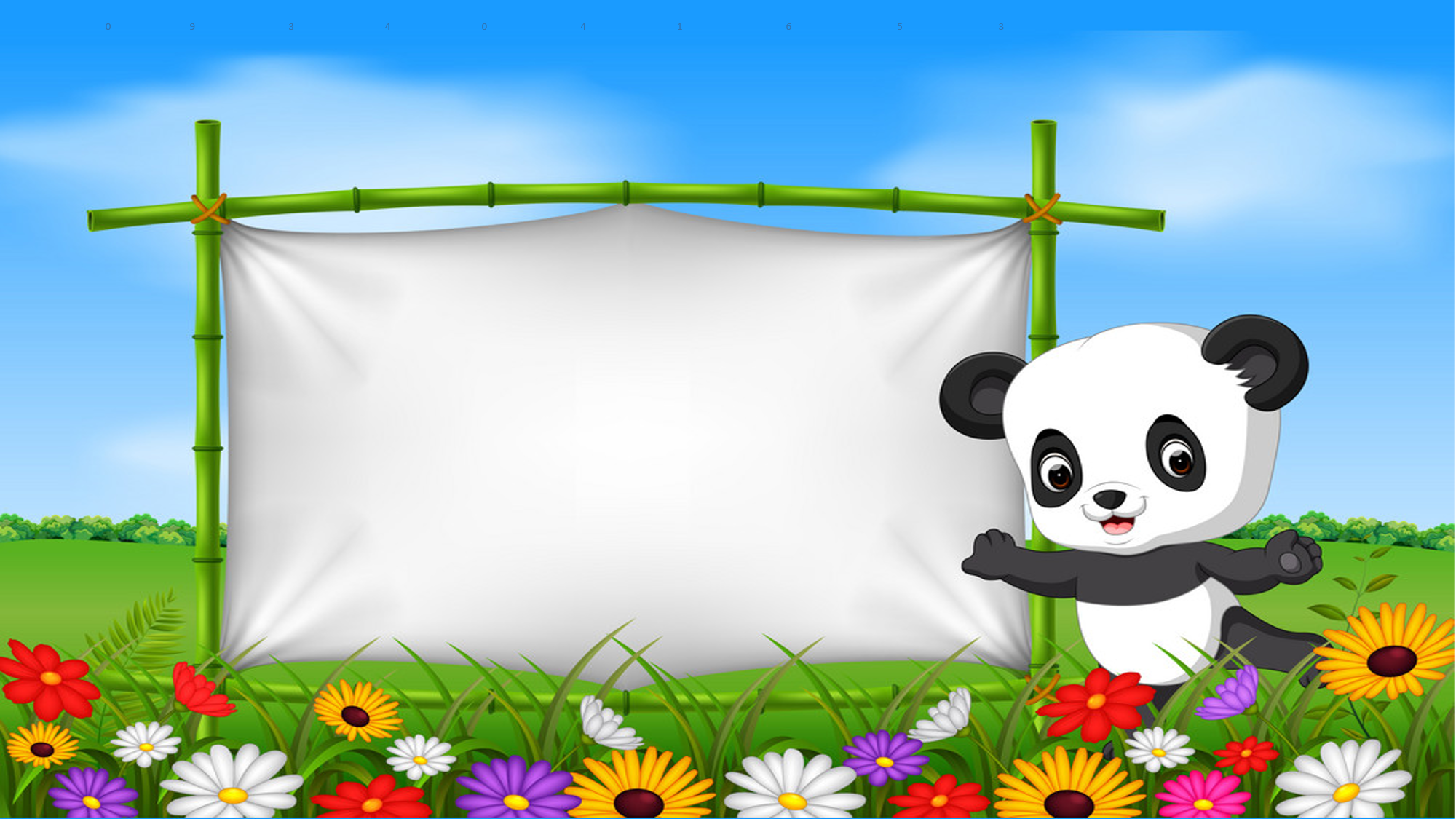 Sau khi làm những việc trên em cảm thấy lớp học của mình như thế nào?
Chúng ta cần giữ gìn, lớp học gọn gàng, sạch sẽ.
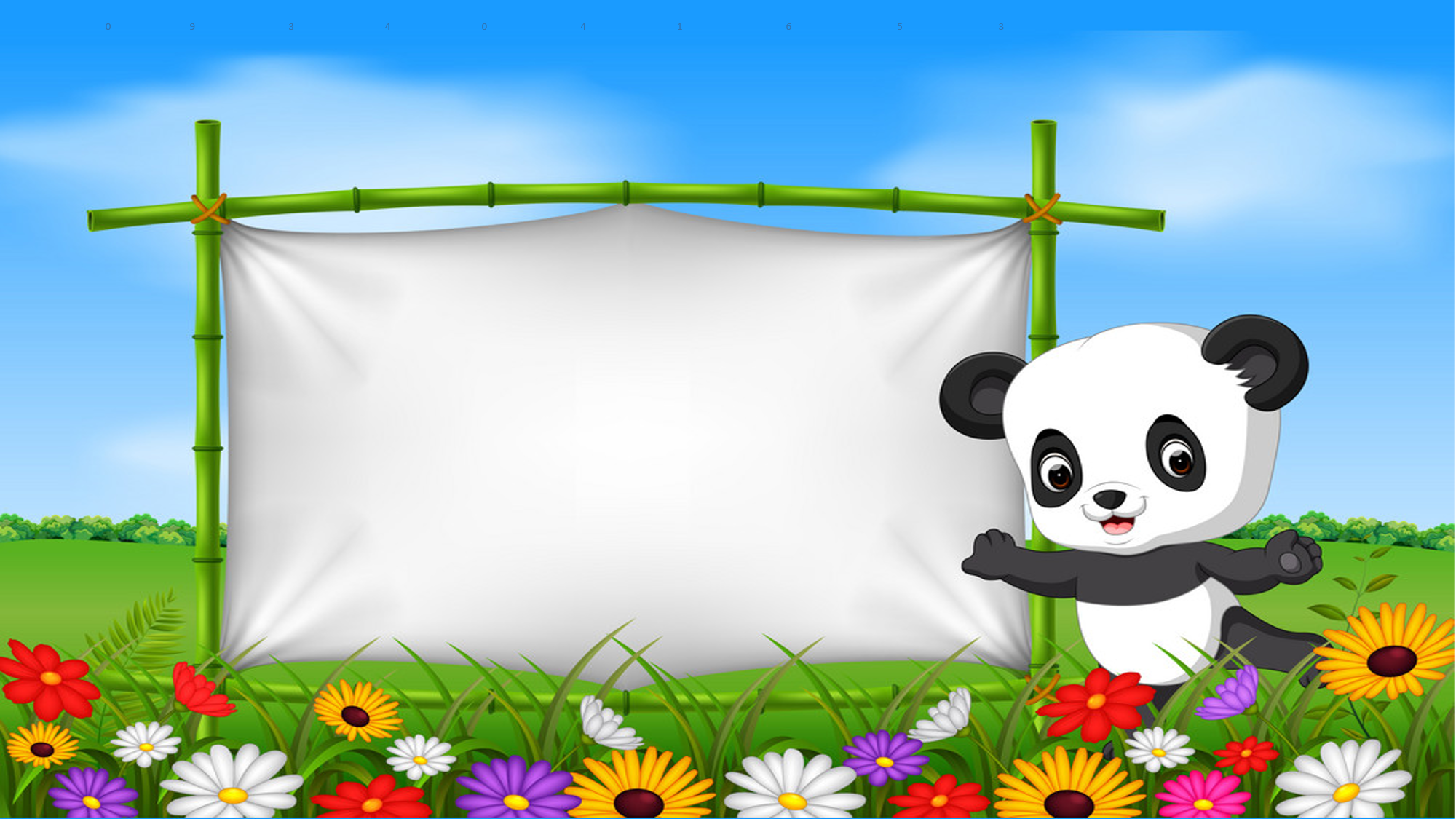 Học tập
   Ngăn nắp
  Sạch đẹp
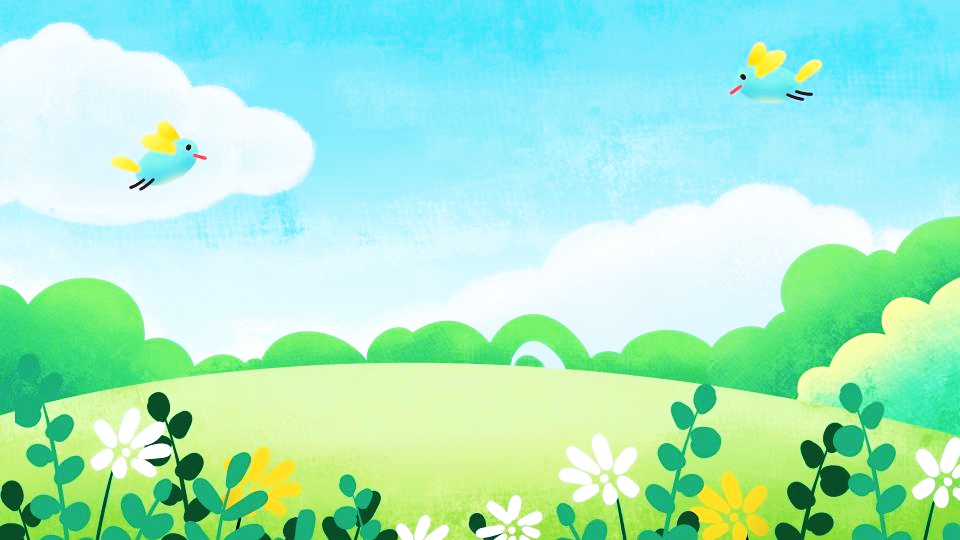 Chuùc caùc con hoïc toát!